Національна школа суддів України
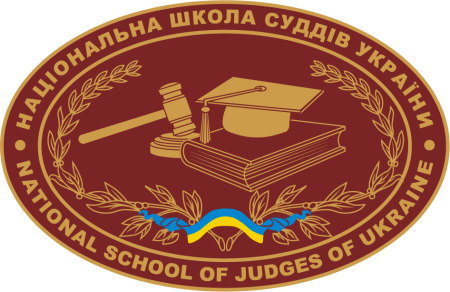 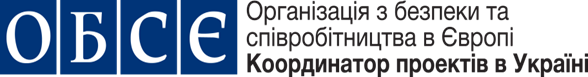 Антикорупційне законодавство та практика його застосування
Тренінг для суддів